Lección 11
EL AMOR CUMPLE LA LEY
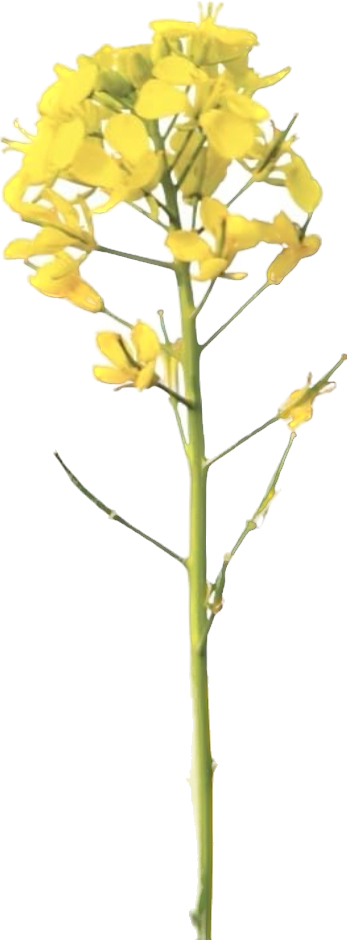 1 Corintios 13.8-13; Romanos 13.8-10
«[P]orque: “No adulterarás, no matarás, no hurtarás, no dirás
falso testimonio, no codiciarás”, y cualquier otro mandamiento,
en esta sentencia se resume: “Amarás a tu prójimo como a ti
mismo”». 
Romanos 13.9
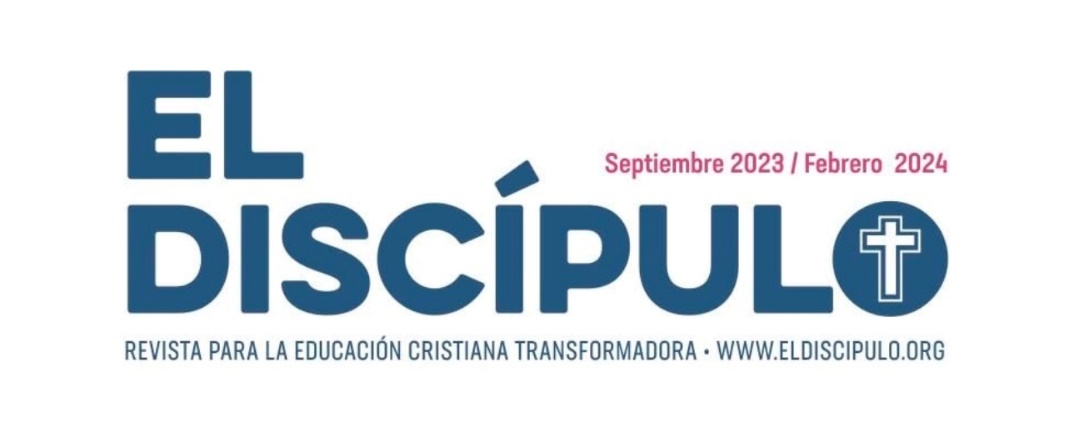 Año 31/Vol. 2
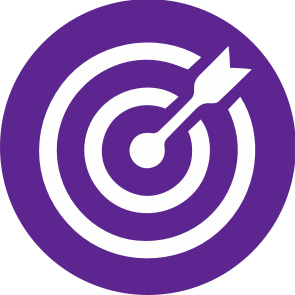 OBJETIVOS
Enfatizar en la superioridad del amor como fuente de la justicia relacional.
Reconocer los efectos de nuestra conducta amorosa en la vida de nuestros semejantes.
Aceptar con humildad nuestra finitud cognitiva al reconocer que el conocimiento absoluto de las cosas radica en Dios.
Conocer lo que es fundamental y necesario para orientar nuestra vida.
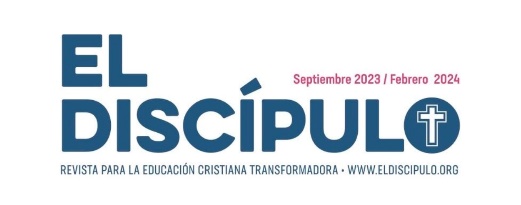 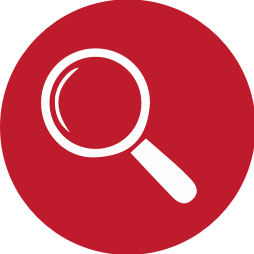 VOCABULARIO
Lenguas: En este contexto se refiere a las lenguas angelicales. El don de lenguas también es conocido como «glosolalia». Según 1 Corintios, capítulo 14, versículo 4, son lenguas extrañas que no responden al vernáculo natural de los pueblos. Conforme a lo que nos dice 1 Corintios, capítulo 12, versículo 10, hablar en lenguas es un don que debe ser interpretado.
Profetizar: Para el mejor entendimiento del contenido del mensaje evangélico, profetizar significa predicar esas buenas nuevas en el lenguaje natural de los pueblos. El apóstol Pablo enseña que es preferible hablar en lenguas humanas porque esto permite que el mensaje se entienda claramente para que el pueblo sea edificado (1 Co 14.4).
Prójimo: Según la parábola del buen samaritano, el prójimo es aquel que se solidariza con los demás para asistirlo y acompañarlo en medio de sus necesidades. El prójimo del herido en el camino es el samaritano.
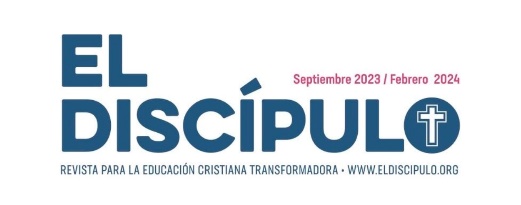 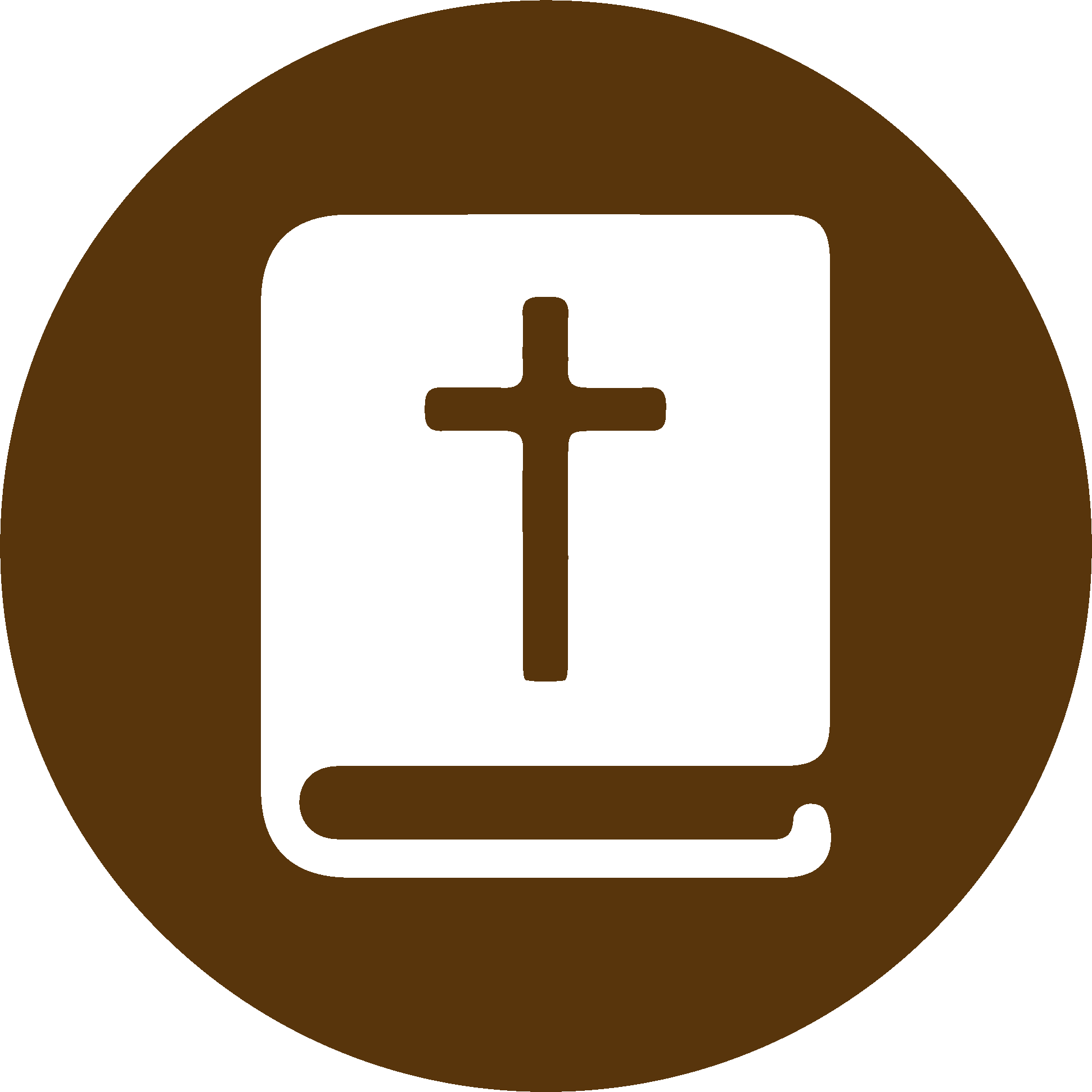 TEXTO BÍBLICO: 1 Corintios 13.8-9
VP

8 El amor jamás dejará de existir. Un día el don de profecía terminará, y ya no se hablará en
lenguas, ni serán necesarios los conocimientos.

9 Porque los conocimientos y la profecía son cosas imperfectas,
RVR

8 El amor nunca deja de ser; pero las profecías se acabarán, cesarán las lenguas y el conocimiento se acabará.

9 En parte conocemos y en parte profetizamos;
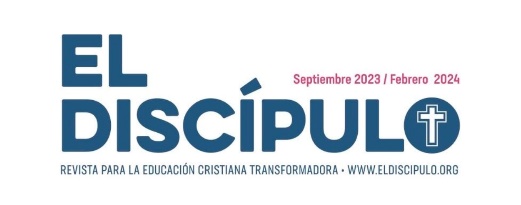 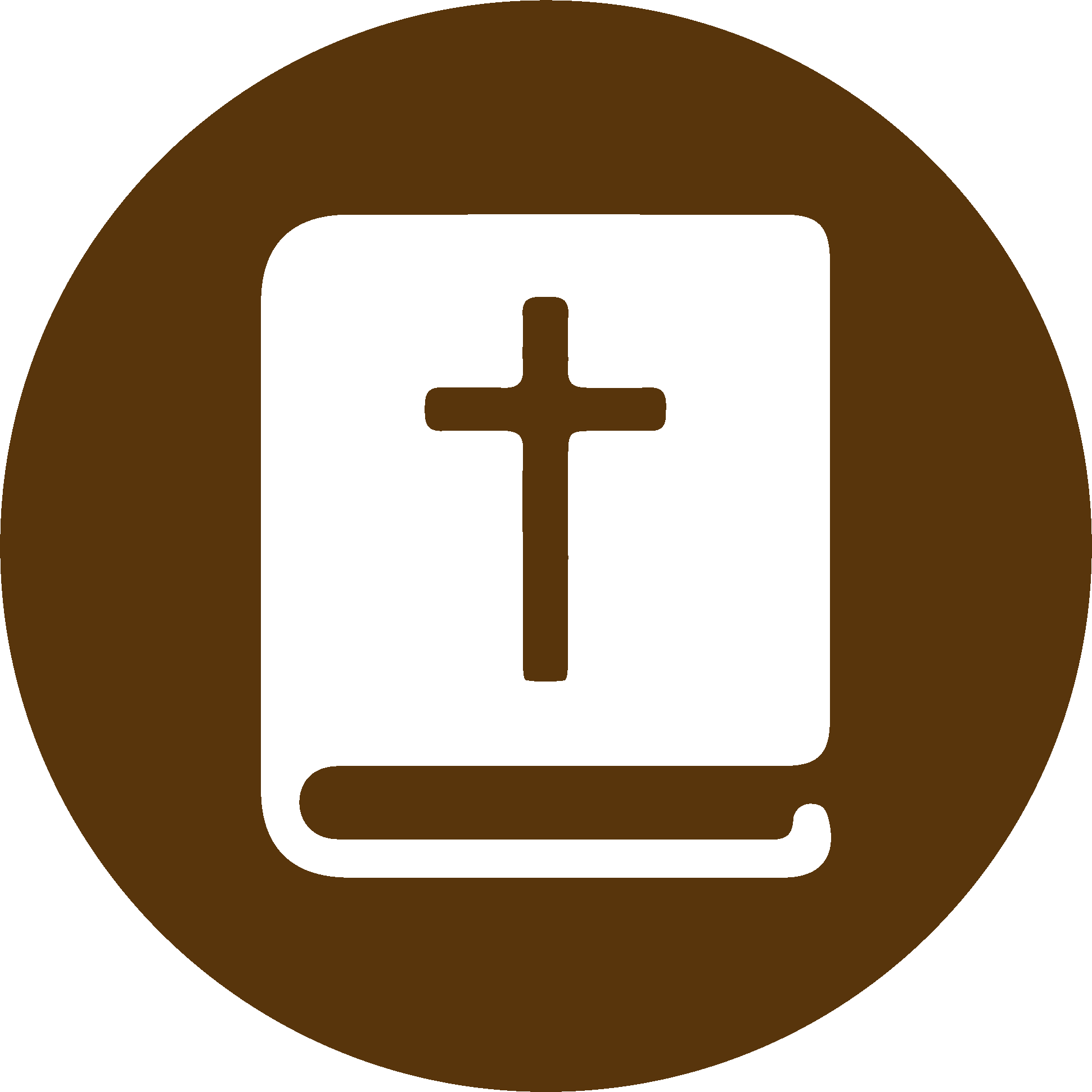 TEXTO BÍBLICO: 1 Corintios 13.10-11
VP

10 que llegarán a su fin cuando venga lo que es perfecto.

11 Cuando yo era niño, hablaba, pensaba y razonaba como un niño; pero al hacerme hombre, dejé atrás lo que era propio de un niño.
RVR

10 pero cuando venga lo perfecto, entonces lo que es en parte se acabará.

11 Cuando yo era niño, hablaba como niño, pensaba como niño, juzgaba como niño; pero cuando ya fui hombre, dejé lo que era de niño.
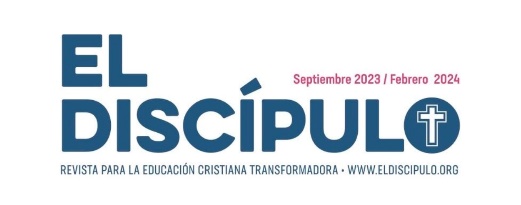 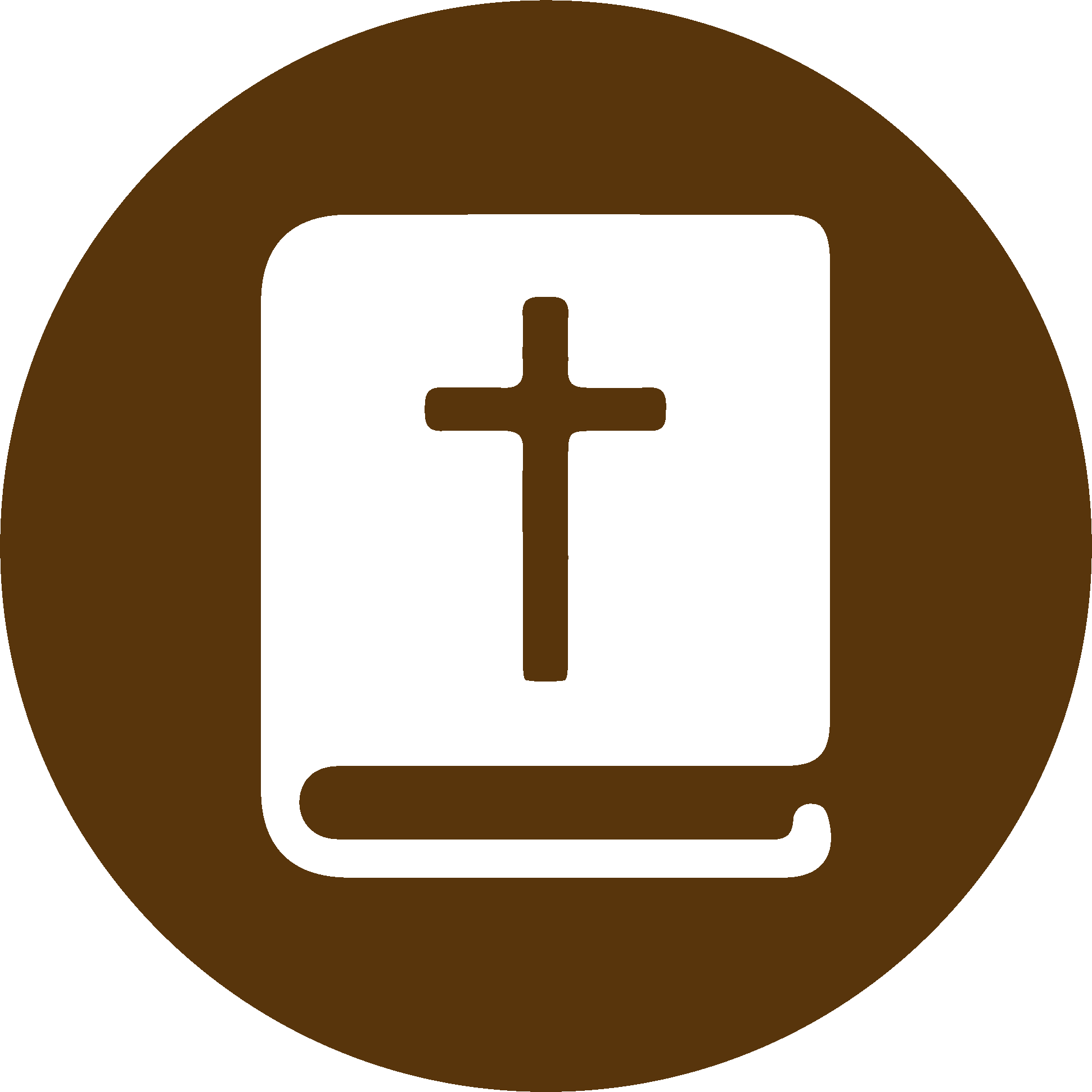 TEXTO BÍBLICO: 1 Corintios 13.12-13
VP

12 Ahora vemos de manera indirecta, como en un espejo, y borrosamente; pero un día veremos cara a cara. Mi conocimiento es ahora imperfecto, pero un día conoceré a Dios como él me ha conocido siempre a mí.

13 Tres cosas hay que son permanentes: la fe, la esperanza y el amor; pero la más importante de las tres es el amor.
RVR

12 Ahora vemos por espejo, oscuramente; pero entonces veremos cara a cara. Ahora conozco en parte, pero entonces conoceré como fui conocido.

13 Ahora permanecen la fe, la esperanza y el amor, estos tres; pero el mayor de ellos es el amor.
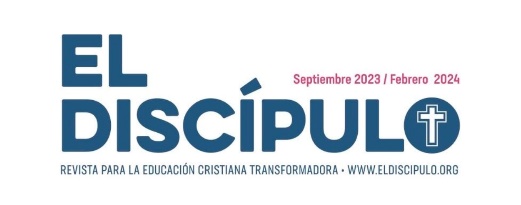 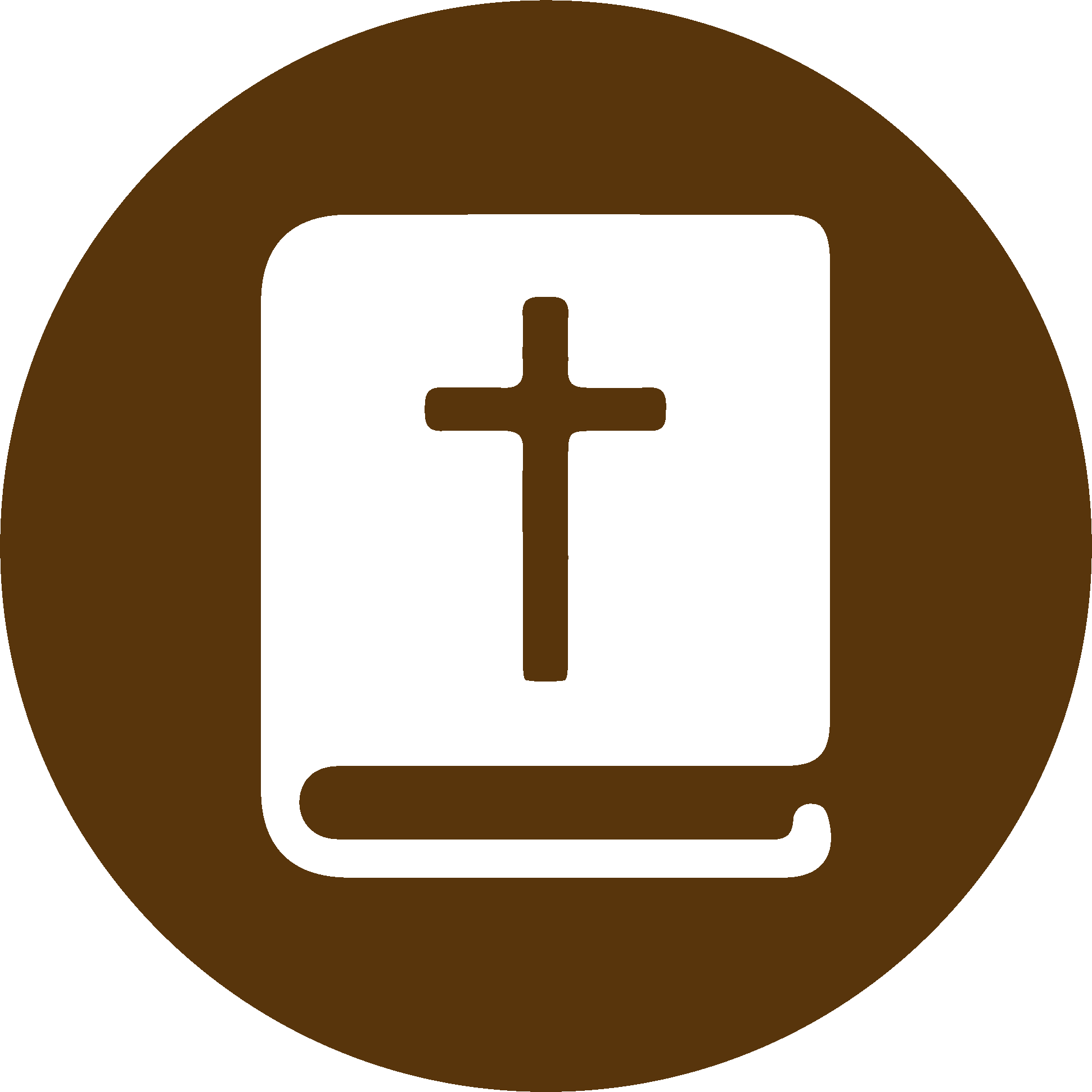 TEXTO BÍBLICO: Romanos 13.8-9
VP

8 No tengan deudas con nadie, aparte de la deuda de amor que tienen unos con otros; pues el que ama a su prójimo ya ha cumplido todo lo que la ley ordena.

9 Los mandamientos dicen: «No cometas adulterio, no mates, no robes, no codicies»; pero éstos y los demás mandamientos quedan comprendidos en estas palabras: «Ama a tu prójimo como a ti mismo».
RVR

8 No debáis a nadie nada, sino el amaros unos a otros, pues el que ama al prójimo ha cumplido la Ley,

9 porque: «No adulterarás, no matarás, no hurtarás, no dirás falso testimonio, no codiciarás», y cualquier otro mandamiento, en esta sentencia se resume: «Amarás a tu prójimo como a ti mismo».
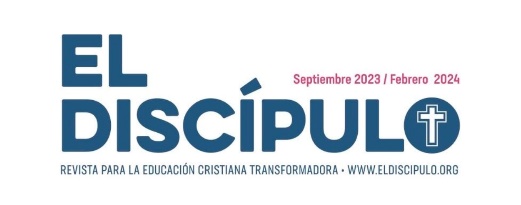 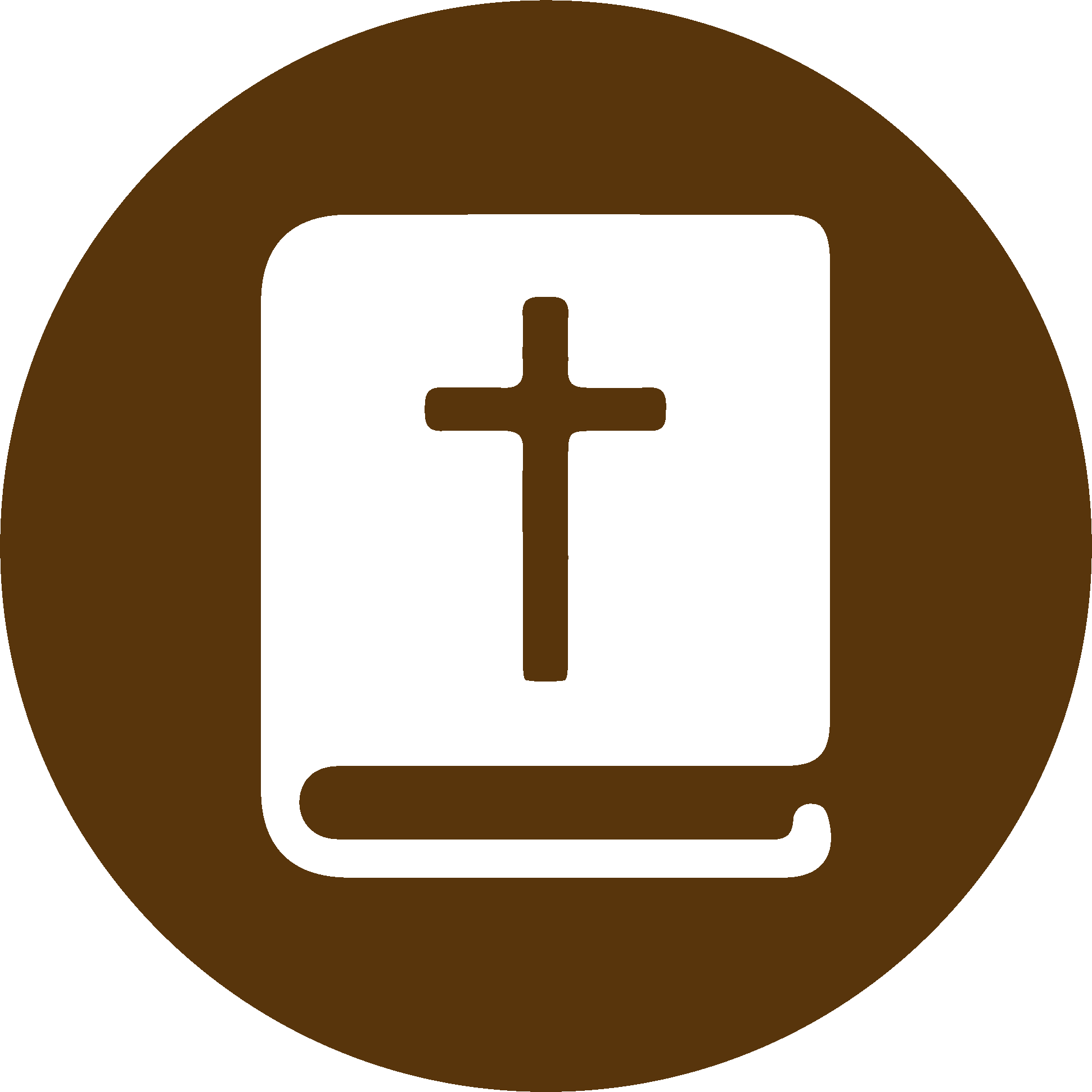 TEXTO BÍBLICO: Romanos 13.10
VP

10 El que tiene amor no hace mal al prójimo; así que en el amor se cumple perfectamente la ley.
RVR

10 El amor no hace mal al prójimo; así que el cumplimiento de la Ley es el amor.
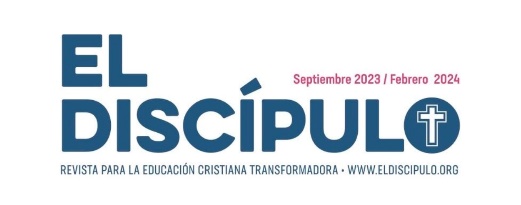 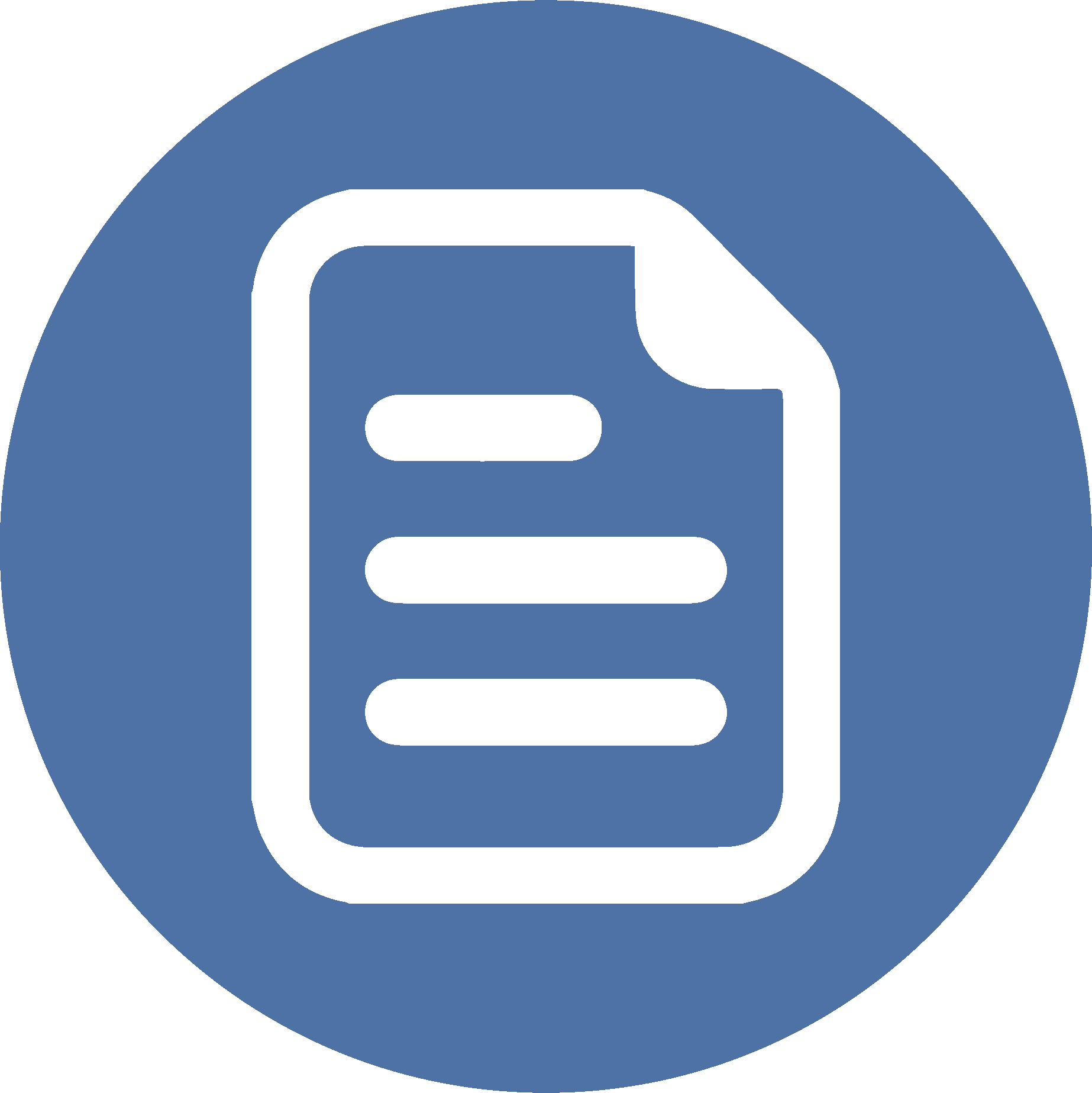 RESUMEN
Conocemos a un Dios creador y sostenedor de la vida, quien provee todo lo necesario para que podamos relacionarnos con él.
La revelación en Cristo nos entregó la visión de una ley centrada en el amor al prójimo.
Es mediante el amor incondicional a los demás que se cumple la ley, conforme a criterios de compasión y misericordia.
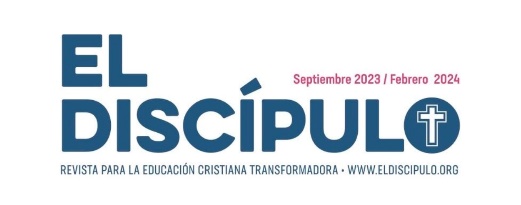 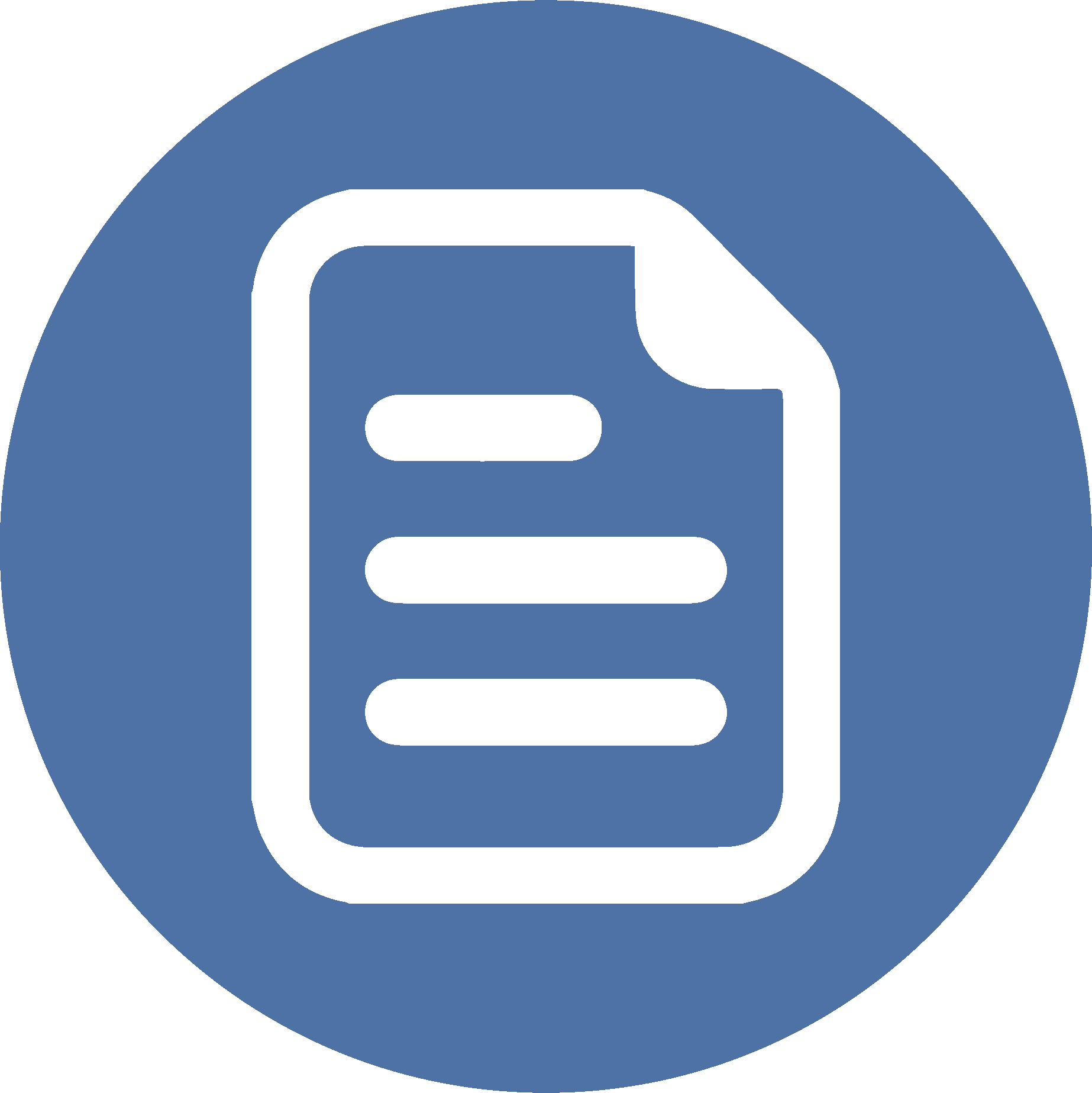 RESUMEN
La fe cristiana, en su testimonio público, se alimenta de un amor que prevalece más allá de la vida presente. Sobre esa loable característica gravita su excelencia.
El amor de Dios como verdad suprema es en todo tiempo el norte para la defensa de su revelación en medio de idearios y pensamientos que relativizan su pertinencia. ¡Esa verdad, que es Cristo, concretizada en el amor, por los siglos de los siglos, prevalecerá!
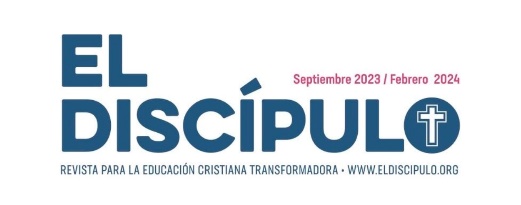 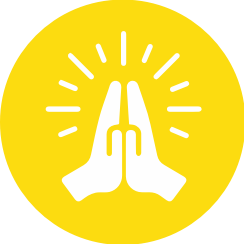 ORACIÓN
Señor y Padre nuestro, gracias por entregarnos a tu Hijo Jesucristo quien nos mostró el camino del amor al prójimo. Ayúdanos a proclamar un evangelio pertinente en medio de una sociedad que se distrae en lo que no es esencial para la vida. Permite que el mundo entienda que Cristo cumplió tu ley gracias a su gesta amorosa en el calvario. Y que entonces respondamos a ese amor sirviéndole. En el nombre de Cristo, amén.
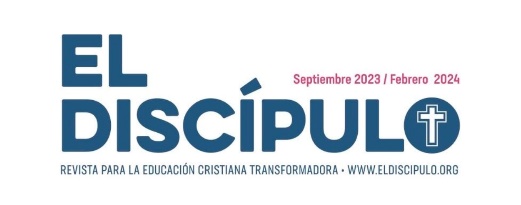